Prostate Pathology
Emad Raddaoui, MD,FCAP, FASC
1
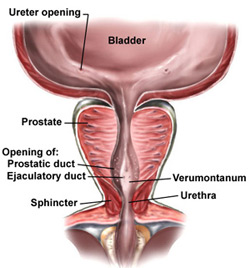 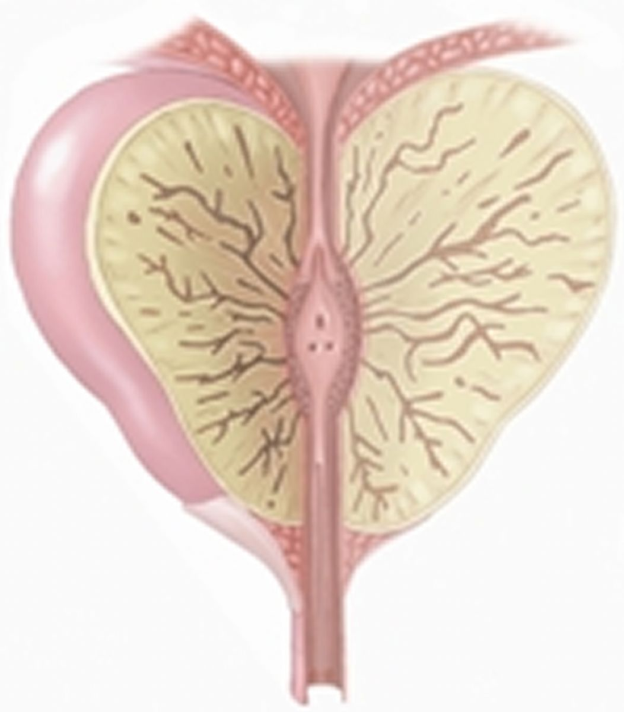 http://napaurology.com
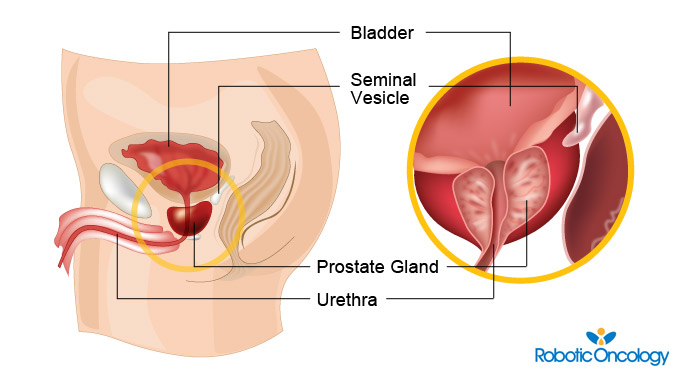 http://www.yoursurgery.com
2
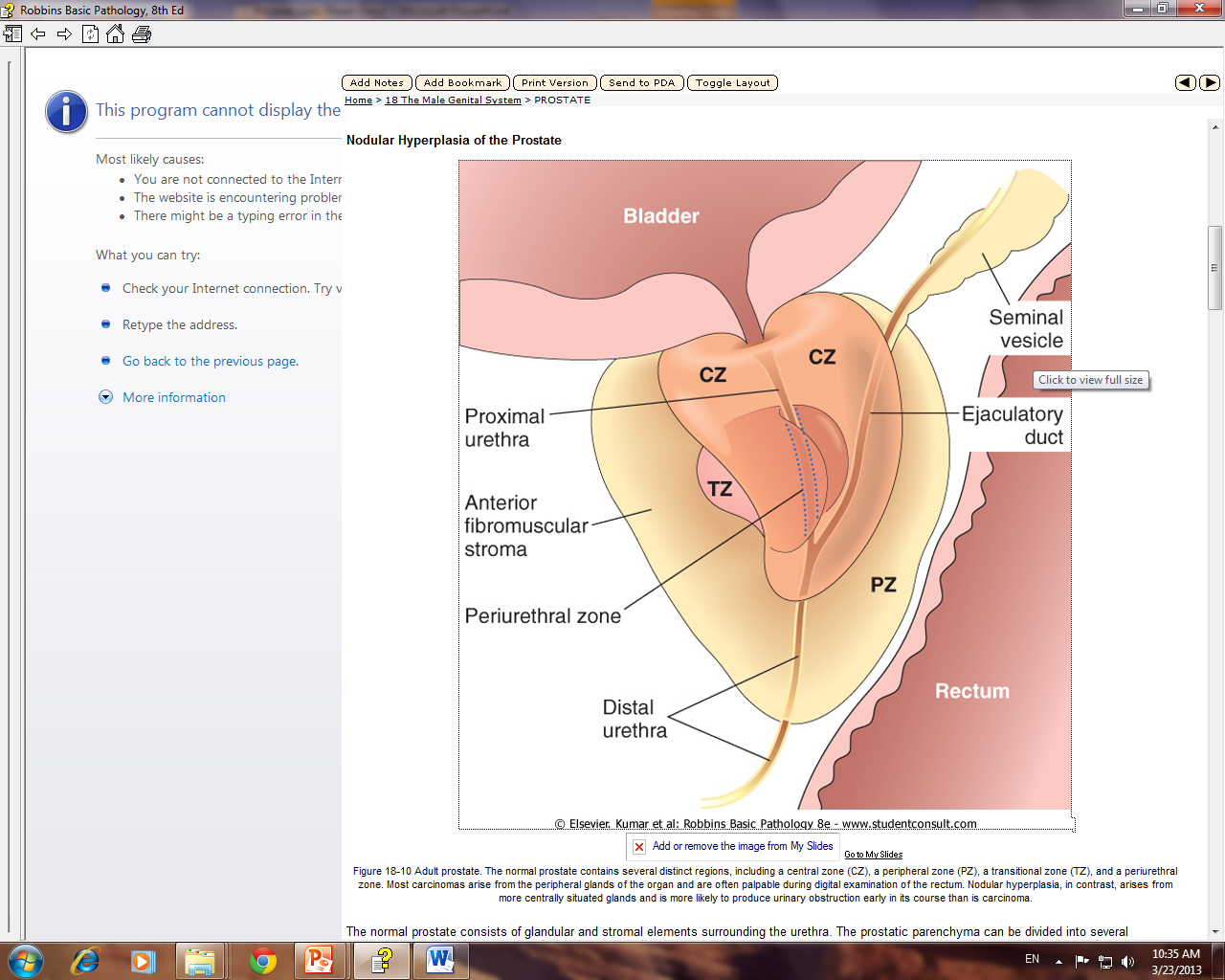 3
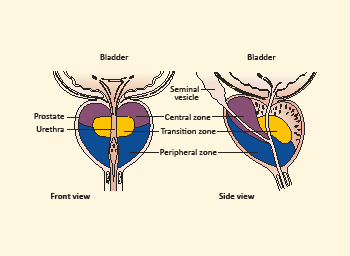 Prostate anatomy
Prostate weighs 20 grams in normal adult
Retroperitoneal organ, encircling the neck of bladder and urethra
Devoid of a distinct capsule
The prostate is divided into different zones. They are Central, Peripheral and Transitional zones. The transition zone is the middle area of the prostate, between the peripheral and central zones. It surrounds the urethra as it passes through the prostate
The majority of prostate cancers are found in the peripheral zone and benign nodular hyperplasia in the transitional zone. 
Microscopically the prostate is a tubulo-alveolar organ. The prostate glands are lined by two layers of cells, basal cells and columnar secretory cells
http://www.theprostatecentre.com
4
Normal prostate
Picture Taken from Robbins and Cotran Pathologic basis of disease. 8th edition, Chapter 21, 2010 Sanders
5
Benign Prostatic Hyperplasia (BPH)
Also known as benign nodular hyperplasia
Extremely common lesion in men over age 50.
20% in men over age 40, up to 70% by age 60, and 90% by age 80.
Hyperplasia of glands and stroma results in large nodular enlargement in the periurethral region of the prostate.
One the nodules become large they compress the prostatic urethra causing either partial, or complete obstruction of the urethra.
Nodular hyperplasia is not a premalignant lesion
6
BPH: pathogenesis
The essential cause of BPH is unknown

The pathogenesis is related to the action of androgen. Dihydrotestesterone (DHT) is the ultimate mediator for prostatic growth. It increases the proliferation of stromal cells and inhibits epithelial cell death. 
DHT is implicated in the pathogenesis of both benign prostatic hyperplasia (BPH) and prostate cancer.

Testosterone is converted to dihydrotestosterone (DHT) by 5-alpha reductase enzymes. 

Drugs that act as inhibitors of 5-alpha reductase, therefore have an important role in the prevention and treatment of BPH and prostate cancer.

Prepubertal castration prevents BPH
7
BPH: gross morphology
The prostate weighs between 60 and 100 grams 
The hallmark of BPH is nodularity due to glandular and  fibromuscular proliferation. 
Nodular hyperplasia begins in the inner aspect of the prostate gland, the transition zone 
Cut-section shows nodules which vary in size, color and consistency depending on which element is proliferating more (glandular or fibromuscular).
It compress the wall of the urethra  resulting in  a slit-like orifice.
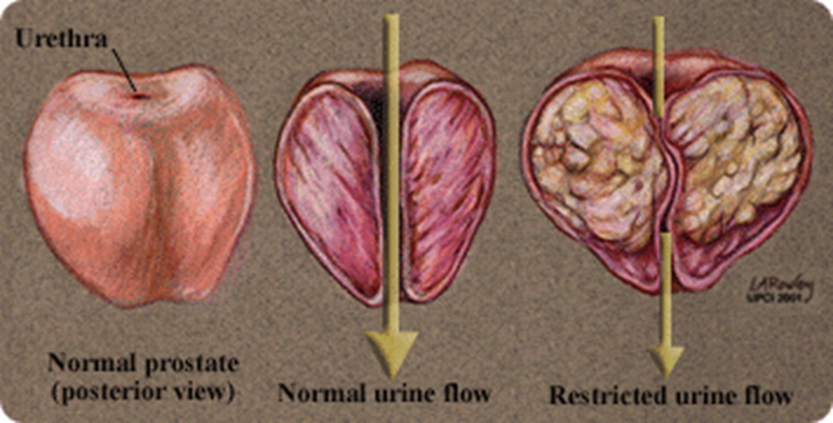 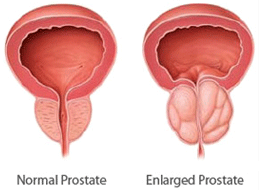 8
http://www.drbriffa.com
BPH: microscopy
Microscopically, the main feature of BPH is nodularity

The nodules can be:
purely stromal nodules composed mainly of fibromuscular element
   OR
fibroepithelial with both glandular and fibromuscular component. There is aggregation of small to large to cystically dilated glands, lined by two layers of epithelium surrounded by fibromuscular stroma.

Needle biopsy doesn’t sample the transitional zone where BPH begins and occurs, therefore the diagnosis of BPH cannot be made on needle biopsy
9
BPH: clinical feature and treatment
C/F:
The nodule compress the prostatic urethra and cause uretheral obstruction. This leads to retention of urine in the bladder  with associated bladder hypertrophy. 
The inability to empty the bladder completely leads to  increase volume of residual urine and therefore infection
Increased urinary frequency
Nocturia
Difficulty in starting and stopping the stream of urine
Dysuria
Some patients present with acute urinary retention.

Treatment:
Mild cases of BPH may be treated with α-blockers and 5-α-reductase  inhibitors
Moderate to severe require transurethral resection of the prostate (TURP)
10
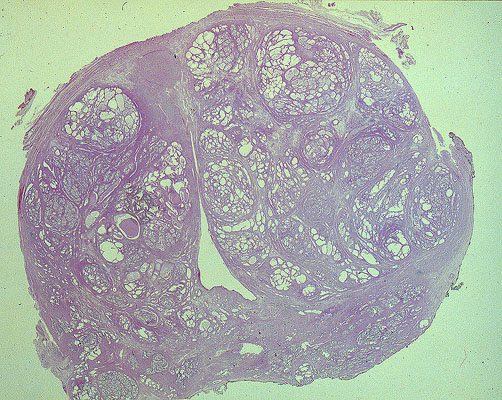 Nodular hyperplasia
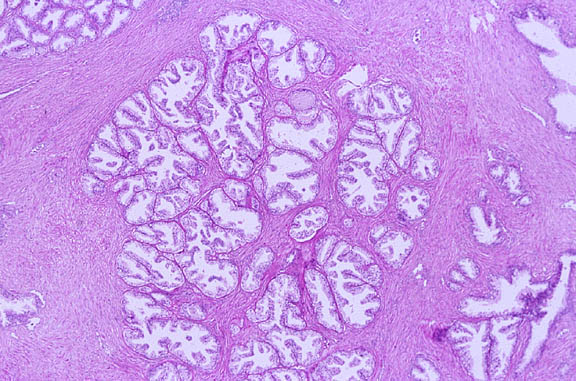 11
http://pixgood.com/benign-prostatic-hyperplasia-histology.html
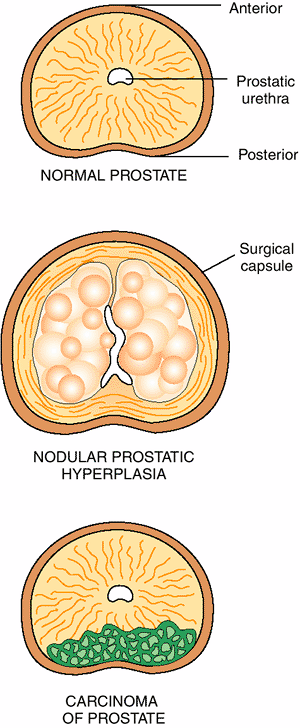 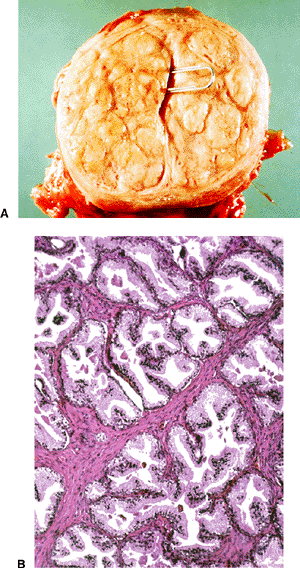 Rubin's Pathology : Clinicopathologic Foundations of Medicine, 5th Edition, 2008 Lippincott Williams & Wilkins
12
Prostatic Adenocarcinoma
The a common form of cancer in men
Second leading cause of cancer death
Disease of men over age 50
More prevalent among African Americans
These tumors show a wide range of clinical behaviors
Etiology: Several risk factors : Age, race, family history, hormone level (androgens) and environmental influences.
Androgen are believed to play a major role in the pathogenesis
13
Prostatic Adenocarcinoma: morphology
70% arises in the peripheral zone of the posterior part of the gland

Tumor is firm and gritty and is palpable on rectal exam

Spread by direct local invasion and through blood stream and lymph

Local extension most commonly involves the periprostatic tissue,seminal vesicles and the base of the urinary bladder (leading to ureteral obstruction)
14
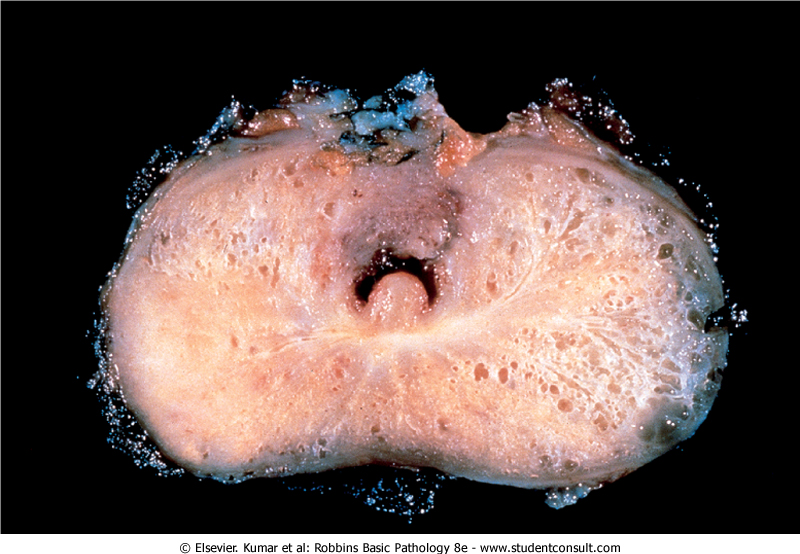 15
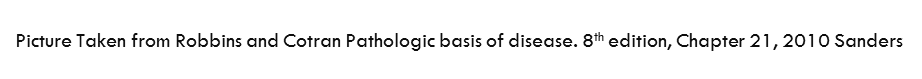 Prostatic Adenocarcinoma: microscopy
Histologically, most lesions are adenocarcinomas that produce well-defined gland patterns.
The malignant glands are lined by a single layer of cuboidal or low columnar epithelium with large nuclei and one or more large nucleoli. Nuclear pleomorphism is not marked. The outer basal cell layer typical of benign glands is absent
Commonly there is perineural invasion.
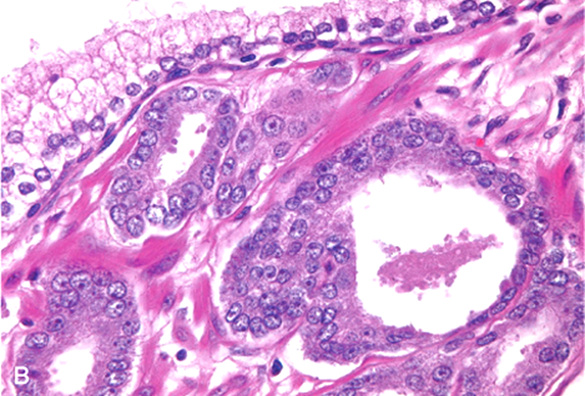 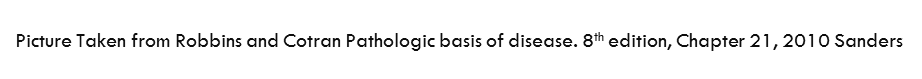 16
Adenocarcinoma
Metastases first spread via lymphatics: initially to the obturator nodes and eventually to the para-aortic nodes

Hematogenous extension occurs chiefly to the bones. The bony metastasis are typically osteoblastic .
17
Adenocarcinoma: Gleason Grading and Scoring
Gleason system is a histological grading and scoring system for prostatic adenocarcinoma done on the microscopic level.

There are five grades (1 to 5) depending on the degree and pattern of differentiation as seen microscopically (in which they range from, grade 1= well-differentiated and grade 5= very poorly differentiated).

The two most common types of grades seen in the biopsy for each cancer case are added to produce a combined Gleason score.

Gleason Grading and Scoring in prostate cancer is very useful in predicting prognosis of a patient.
18
Adenocarcinoma: Staging
Staging in prostate cancer depends on the TNM system. It is the most important indicator of prognosis.
19
Adenocarcinoma: clinical features
Microscopic (very small size) cancers are asymptomatic and are discovered incidentally.
Most arise in the peripheral zone, away from urethra and therefore the urinary symptoms occur late.
Occasionally  patients present with back pain caused by vertebral metastases
Careful digital rectal examination may detect some early cancers.
PSA (Prostate Specific Antigen)  levels are important in the diagnosis and management of prostate cancer. However, 20% - 40% of prostate confined cancers have low PSA
PSA is organ specific but not cancer specific because it could be increased in BPH and prostatitis.
A transrectal needle biopsy is required to confirm the diagnosis
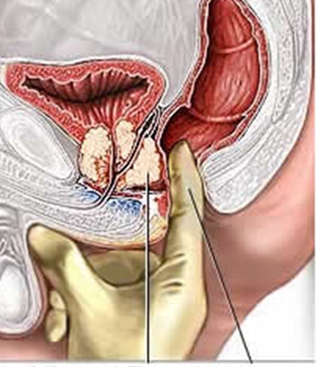 http://www.medicalhealthguide.com
20
Adenocarcinoma: treatment
Surgery, radiotherapy and hormonal therapy

90% of treated patients expected to live for 15 years

Currently the most acceptable treatment for clinically localized cancer is radical surgery

In locally advanced cancers can be treated by radiotherapy and hormonal therapy. Hormonal therapy (Anti-androgen therapy) can induce remission. 
Advanced, metastatic carcinoma is treated by androgen removal trearment, either by orchiectomy or by hormonal anti-androgen therapy.
The prognosis depends on the Gleason score and stage of tumor.
21
Prostatic intraepithelial neoplasia (PIN)
PIN is the precursor lesion for invasive carcinoma. It can be low grade PIN or high grade PIN.  (high grade PIN is like carcinoma in situ)
PIN like carcinoma occurs in the peripheral zone.
22